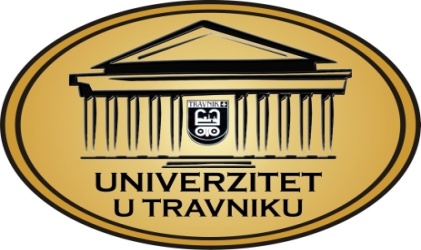 PRAVNI FAKULTETKORPORATIVNO UPRAVLJANJEautor-prof.dr.sc. Darko Tipurić i saradnici, izdanje 2008 g.
Prof.dr. Halil Kalač

Haris Kozlo MA
viši asistent na ekonomskopravnoj naučnoj oblasti
VJEŽBE 9UVOD
Predmet Korporativno upravljanje ima za cilj:

Da studente upozna sa sistemom upravljanja malim i srednjim preduzećima i velikim korporacijama 
Pravima osoba u statusu vlasnika dijela kapitala sa različitim omjerom učešća u ukupnom kapitalu
Sa naglaskom na male dioničare i njihovim pravima

,,studenti stiču znanja o načinu osnivanja kompanije, pravilima i uslovima poslovanja u okruženju, zakonskim regulativama vezanim za korporaciju“
CILJ PREDAVANJA
I -Obezbjeđenje osnove za efikasan okvir korporativnog upravljanja 
II - Prava akcionara i ključne funkcije vlasništva i  njihova  zaštita
III -Ravnopravan tretman akcionara
IV - Uloga zainteresovanih strana u korporativnom upravljanju  
V - Objavljivanje podataka i transpanentnost
VI - Odgovornost odbora
Uvod
Svrha OECD principa je da pomognu vladama zemalja članica OECD-a i zemalja koje nisu članice OECD-a u njihovim naporima da procijene i poboljšaju pravni, institucionalni i regulatorni okvir za korporativno upravljanje u njihovim zemljama, da obezbijede smjernice i prijedloge za berze, investitore, korporacije i druge učesnike u procesu razvoja dobrog korporativnog upravljanja. 
Principi se fokusiraju kako na finansijske tako i na nefinansijske kompanije čije akcije su ponuđene na tržištu.
Princip I -  Obezbjeđenje osnove za efikasan okvirkorporativnog upravljanja
Okvir korporativnog upravljanja treba da promoviše transparentno i efikasno tržište, da bude u skladu sa vladavinom prava i da jasno artikuliše podjelu odgovornosti među razliitim nadzornim i regulatornim organima i organima za sprovođenje zakona.
A. Okvir korporativnog upravljanja treba da se razvije uzimajući u obzir njegov uticaj na cjelokupne ekonomske rezultate, integritet tržišta i podsticaje koje stvara za učesnike na tržištu, kao i na unapređenje transparentnog i efikasnog tržišta.
B. Pravni i regulatorni zahtjevi koji utiču na praksu korporativnog upravljanja u jurisdikciji treba da budu u skladu sa vladavinom prava, transparentni i sprovodivi.
C. Podjela odgovornosti između različitih državnih organa u jurisdikciji treba da se jasno artikuliše i da obezbijedi da se poštuje javni interes.
D. Nadzorni, regulatorni organi i organi za sprovođenje zakona treba da imaju ovlaštenje, integritet i sredstva za ispunjenje svojih obaveza na profesionalan i objektivan način. 
Osim toga, njihove odluke treba da budu pravovremene, transparentne i detaljno obrazloženje.
Princip II - Prava akcionara i ključne funkcije vlasništva
Okvir korporativnog upravljanja treba da zaštiti i olakša ostvarenje prava akcionara.
A. Osnovna prava akcionara treba da obuhvate pravo na: 1) sigurne metode registracije vlasništva; 2) prenos akcija; 3) pravovremeno i redovno dobijanje relevantnih informacija o kompaniji; 4) učešće i glasanje na generalnoj skupštini akcionara; 5) izbor i zamjenu članova odbora; i 6) udio u dobiti kompanije.
B. Akcionari treba da imaju pravo da učestvuju u odlučivanju i budu dovoljno informisani o odlukama koje se odnose na temeljne korporativne promjene, kao što su: 1) izmjene statuta ili osnivačkog akta ili sličnog regulatornog dokumenta kompanije; 2) odobrenje dodatnih akcija; i 3) vanredne transakcije, uključujui prenos svih ili gotovo svih sredstava tako da to zapravo za rezultat ima prodaju kompanije.
Princip II - Prava akcionara i ključne funkcije vlasništva
C. Akcionari treba da imaju mogućnost da efektivno učestvuju i glasaju na generalnoj skupštini akcionara i treba da budu informisani o pravilima, uključujući i proceduru glasanja, koja regulišu održavanje generalne skupštine
D. Struktura kapitala i aranžmani koji omogućavaju pojedinim akcionarima da steknu stepen kontrole nesrazmjeran njihovom učešću u kapitalu, treba da budu objelodanjeni.
E. Tržištu korporativne kontrole treba omogućiti da funkcioniše na efikasan i transparentan način.
F. Treba omoguiti ostvarenje prava na vlasništvo svim akcionarima, uključujui i institucionalne investitore.
G. Treba omoguiti akcionarima, uključujui i institucionalne akcionare, da se između sebe konsultuju o pitanjima u vezi sa njihovim osnovnim pravima kao akcionara na način definisan Principima, uz izuzetke kojima se sprečava zloupotreba.
Zaštita prava akcionara
A - Okvir korporativnog upravljanja treba da zaštiti i olakša ostvarenje prava akcionara.
B - Struktura kapitala i aranžmani koji omoguavaju pojedinim akcionarima da steknu stepen kontrole nesrazmjeran njihovom učešu u kapitalu, treba da budu objelodanjeni.
C - Tržištu korporativne kontrole treba omoguiti da funkcioniše na efikasan i transparentan način.
F. Treba omoguiti ostvarenje prava na vlasništvo svim akcionarima, uključujui i institucionalne investitore.
Princip III -  Ravnopravan tretman akcionara
Okvir korporativnog upravljanja treba da obezbijedi ravnopravan tretman svih akcionara, uključujui i manjinske i strane akcionare. Svi akcionari treba da imaju mogućnost da obezbijede efikasnu pravnu zaštitu u slučaju povrede njihovih prava.
Važan faktor na tržištu kapitala je povjerenje akcionara da će kapital koji oni obezbjeđuju biti zaštićen od nenamenskog korišenja ili pronevjere od strane rukovodstva, članova odbora ili akcionara kompanije koji imaju kontrolu.
Princip III -  Ravnopravan tretman akcionara
A. Svi akcionari iste klase treba da imaju jednak tretman.
B. Treba zabraniti nedozvoljeno trgovanje akcijama na osnovu poverljivih informacija i zloupotrebu u vidu poslovanja sa samim sobom.
C. Od članova odbora i ključnih rukovodilaca treba zahtijevati da objelodane odboru da li oni, direktno, indirektno ili u ime trećih lica, imaju materijalnih interesa u bilo kojoj transakciji ili stvari koja je od direktnog uticaja na kompaniju.
Kako obezbijediti ravnopravan tretman akcionara
Okvir korporativnog upravljanja treba da obezbijedi ravnopravan tretman svih akcionara, uključujui i manjinske i strane akcionare. Svi akcionari treba da imaju mogunost da obezbijede efikasnu pravnu zaštitu u slučaju povrede njihovih prava.
A. Svi akcionari iste klase treba da imaju jednak tretman.
B. Treba zabraniti nedozvoljeno trgovanje akcijama na osnovu povjerljivih informacija i zloupotrebu u vidu poslovanja sa samim sobom.
C. Od članova odbora i ključnih rukovodilaca treba zahtijevati da objelodane odboru da li oni, direktno, indirektno ili u ime trećih lica, imaju materijalnih interesa u bilo kojoj transakciji ili stvari koja je od direktnog uticaja na kompaniju.
Princip IV- Uloga zainteresovanih strana u korporativnom upravljanju
Okvir korporativnog upravljanja treba da priznaje prava zainteresovanih strana utvrđena zakonom ili zajedničkim sporazumima i da podstiče aktivnu saradnju između kompanija i zainteresovanih strana u stvaranju bogatstva, radnih mesta i održivosti finansijski zdravih preduzeća.
A. Treba poštovati prava zainteresovanih strana utvrđena zakonom ili zajedničkim sporazumima.
B. Kada su prava zainteresovanih strana zaštićena zakonom, zainteresovane strane bi trebalo da imaju mogućnost da obezbijede efikasnu pravnu zaštitu u slučaju povrede njihovih prava.
C. Treba dozvoliti razvoj mehanizama za učeše zaposlenih kojima se poboljšavaju rezultati.
Princip IV- Uloga zainteresovanih strana u korporativnom upravljanju
D. Tamo gde zainteresovane strane učestvuju u procesu korporativnog upravljanja, iste moraju imati pravovremen i redovan pristup relevantnim, potrebnim i pouzdanim informacijama.
E. Treba omoguiti zainteresovanim stranama, uključujući pojedinačne službenike i njihova predstavnička tijela, da odboru slobodno saopšte svoje mišljenje o nelegalnoj i neetičkoj praksi, a da zbog toga njihova prava ne budu ugrožena.
F. Okvir korporativnog upravljanja bi trebalo dopuniti djelotvornim, efikasnim okvirom za slučaj stečaja, kao i efikasnim ostvarivenjem prava povjerilaca.
Važnost uloge zainteresovanih strana u korporativnom upravljanju
Okvir korporativnog upravljanja treba da priznaje prava zainteresovanih strana utvrđena zakonom ili zajednikim sporazumima i da podstiže aktivnu saradnju između kompanija i zainteresovanih strana u stvaranju bogatstva, radnih mjesta i održivosti finansijski zdravih preduzeća.
A. Treba poštovati prava zainteresovanih strana utvrđena zakonom ili zajedničkim sporazumima.
B. Kada su prava zainteresovanih strana zaštićena zakonom,  zainteresovane strane bi trebalo da imaju mogućnost da obezbijede efikasnu pravnu zaštitu u slučaju povrede njihovih prava.
C. Treba dozvoliti razvoj mehanizama za učeše zaposlenih kojima se poboljšavaju rezultati.
Važnost uloge zainteresovanih strana u korporativnom upravljanju
D. Tamo gde zainteresovane strane učestvuju u procesu korporativnog upravljanja, iste moraju imati pravovremen i redovan pristup relevantnim, potrebnim i pouzdanim informacijama.
E. Treba omoguiti zainteresovanim stranama, uključujući pojedinačne službenike i njihova predstavnička tijela, da odboru slobodno saopšte svoje mišljenje o nelegalnoj i neetičkoj praksi, a da zbog toga njihova prava ne budu ugrožena.
F. Okvir korporativnog upravljanja bi trebalo dopuniti djelotvornim, efikasnim okvirom za slučaj stečaja, kao i efikasnim ostvarivanjem prava povjerilaca.
Princip V- Objelodanjivanje podataka i transparentnost
Okvir korporativnog upravljanja treba da obezbijedi da se pravovremeno i tačno objelodanjuju sve materijalne činjenice vezane za kompaniju, uključujui finansijsku situaciju, rezultate, vlasništvo i upravljanje kompanijom.
A. Objelodanjivanje podataka treba da obuhvati, ali bez ograničavanja samo na njih
B. Informacije treba da se pripreme i objelodane u skladu sa raunovodstvenim i standardima objelodanjivanja finansijskih i nefinansijskih podataka visokog kvaliteta.
C. Godišnju reviziju treba da obavi nezavisni, kompetentan i kvalifikovan revizor u cilju pružanja eksternog i objektivnog dokaza odboru i akcionarima da finansijski izveštaji nepristrasno predstavljaju finansijsko stanje i rezultate kompanije u svakom bitnom pogledu.
D. Eksterni revizori treba da odgovaraju akcionarima i imaju obavezu prema kompaniji da reviziju izvrše na propisan profesionalan način.
E. Kanali dostavljanja informacija treba da obezbijede ravnopravan, blagovremeni i ekonomičan pristup korisnika relevantnim informacijama.
F. Okvir korporativnog upravljanja treba dopuniti djelotvornim pristupom koji je usmjeren na i koji promoviše pribavljanje analize ili savjeta od strane analitičara, brokera, agencija za procjenu i drugih, koji se odnose na odluke investitora, bez značajnih sukoba interesa koji mogu ugroziti integritet njihove analize ili savjeta.
Princip VI-  Odgovornost odbora
Okvir korporativnog upravljanja treba da osigura strateško vođenje kompanije, efikasno nadgledanje menadžmenta od strane odbora, i odgovornost odbora prema kompaniji i akcionarima.
A. Članovi odbora treba da djeluju na osnovu cjelovitih informacija, u dobroj namjeri, sa dužnom pažnjom i brigom, i u najboljem interesu kompanije i akcionara.
B. U slučajevima gde odluke odbora mogu na razliit način uticati na različite grupe akcionara, odbor treba da tretira sve akcionare pravino.
C. Odbor treba da primijeni visoke moralne standarde. 
Treba da uzme u obzir interese zainteresovanih strana.
D. Odbor treba da vrši određene ključne funkcije, kao što su:
E. Odbor treba da bude u mogunosti da objektivno i samostalno prosuđuje o korporativnim poslovima.
F. Da bi mogli da ispunjavaju svoje obaveze, članovi odbora treba da imaju pristup tačnim, relevantnim i blagovremenim informacijama.